БИБЛИОТЕКА
IT ЦЕНТР
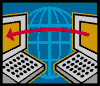 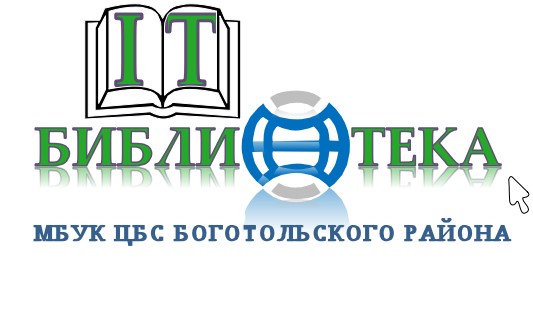 Информационные технологии 
(ИТ, от англ. information technology, IT) —
область деятельности, относящаяся к технологиям создания, сохранения, управления и обработки данных, с применением вычислительной техники.
     Под информационными технологиями чаще всего понимают компьютерные технологии. В частности, ИТ имеют дело с использованием компьютеров и программного обеспечения для создания, хранения, обработки, ограничения к передаче и получению информации. Специалистов по компьютерной технике и программированию часто называют ИТ-специалистами.*

* Материал из Википедии — свободной энциклопедии
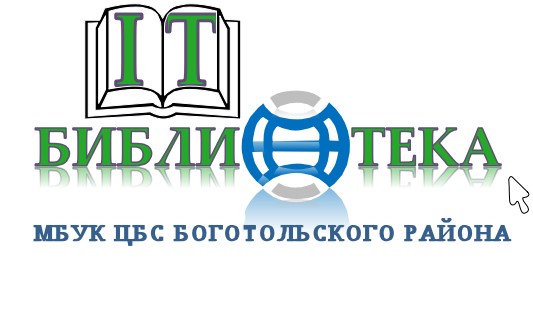 ЦЕЛЬ ПРОЕКТА:
Формирование современной информационной и телекоммуникационной инфраструктуры муниципального района.
Результаты проекта:
Наш адрес в сети Интернет:
www.bogotol-lib.ru



Библиотеки Боготольского района
либо набрав в поиске
Действие проекта в библиотеках поселений:
Действие проекта в библиотеках поселений:
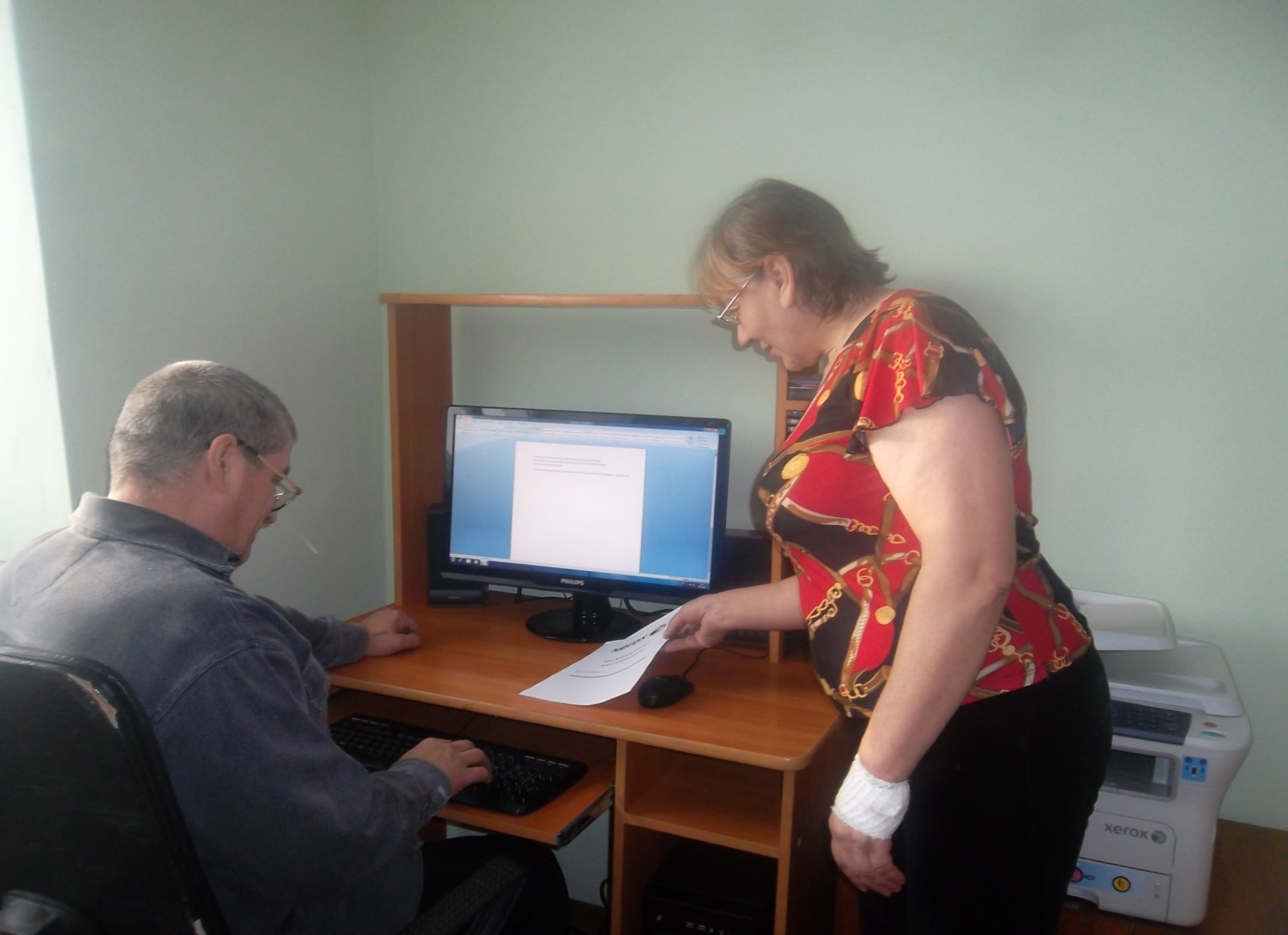 Презентация сайта во Владимировской библиотеке
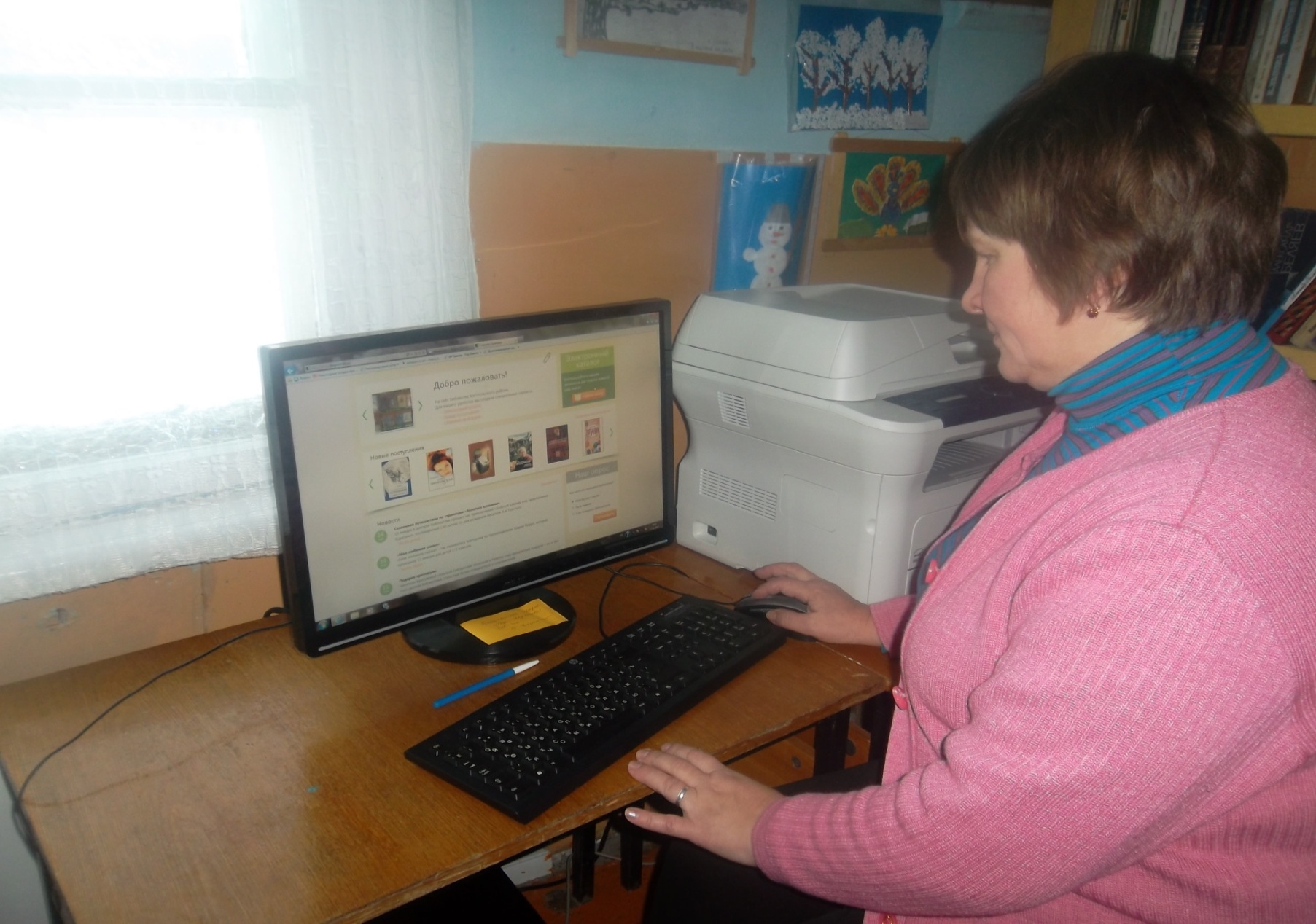 Презентация сайта в Большекосульской библиотеке
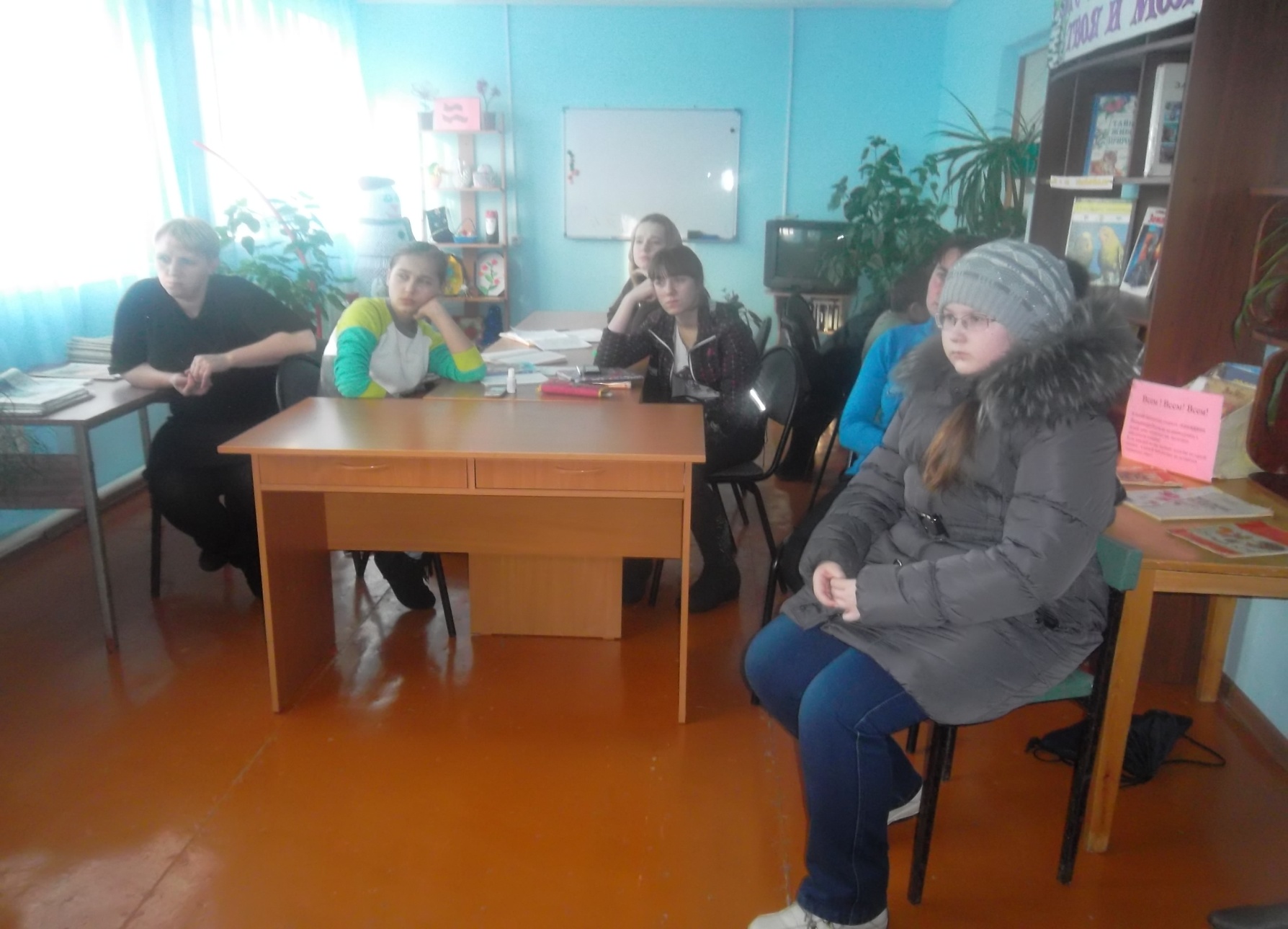 Презентация сайта в Большекосульской библиотеке
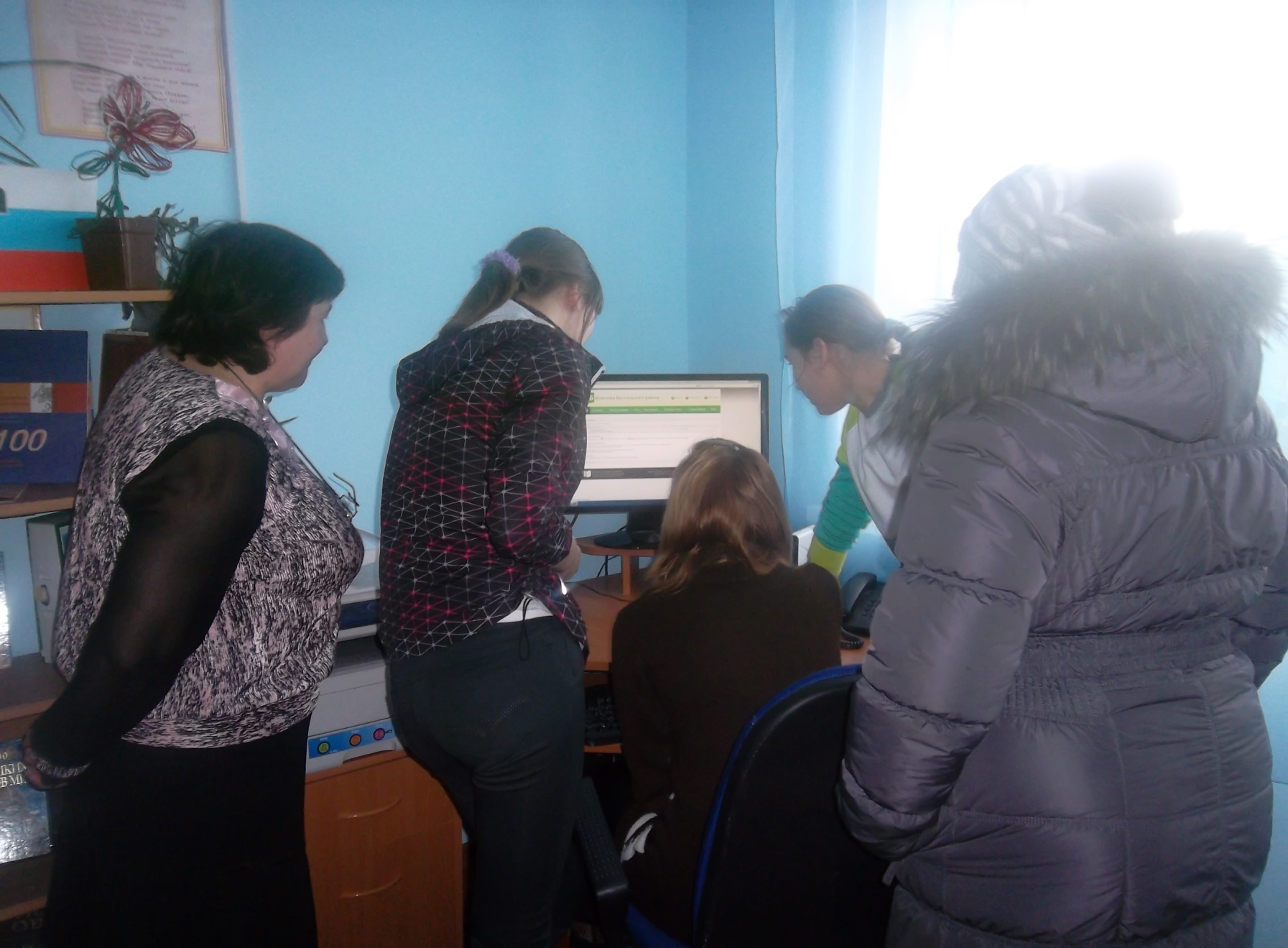 Знакомство с сайтом учащихся Боготольской школы
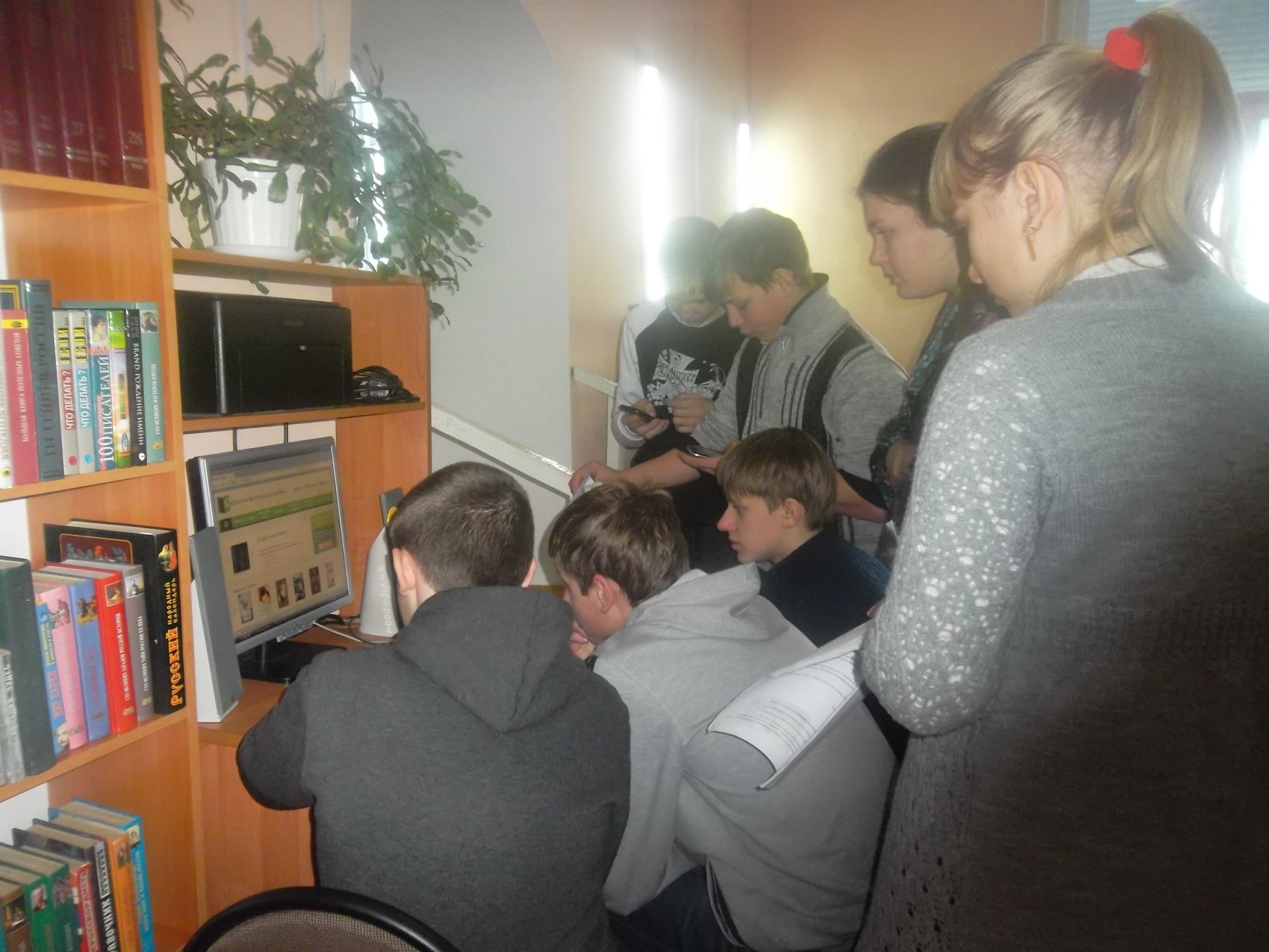 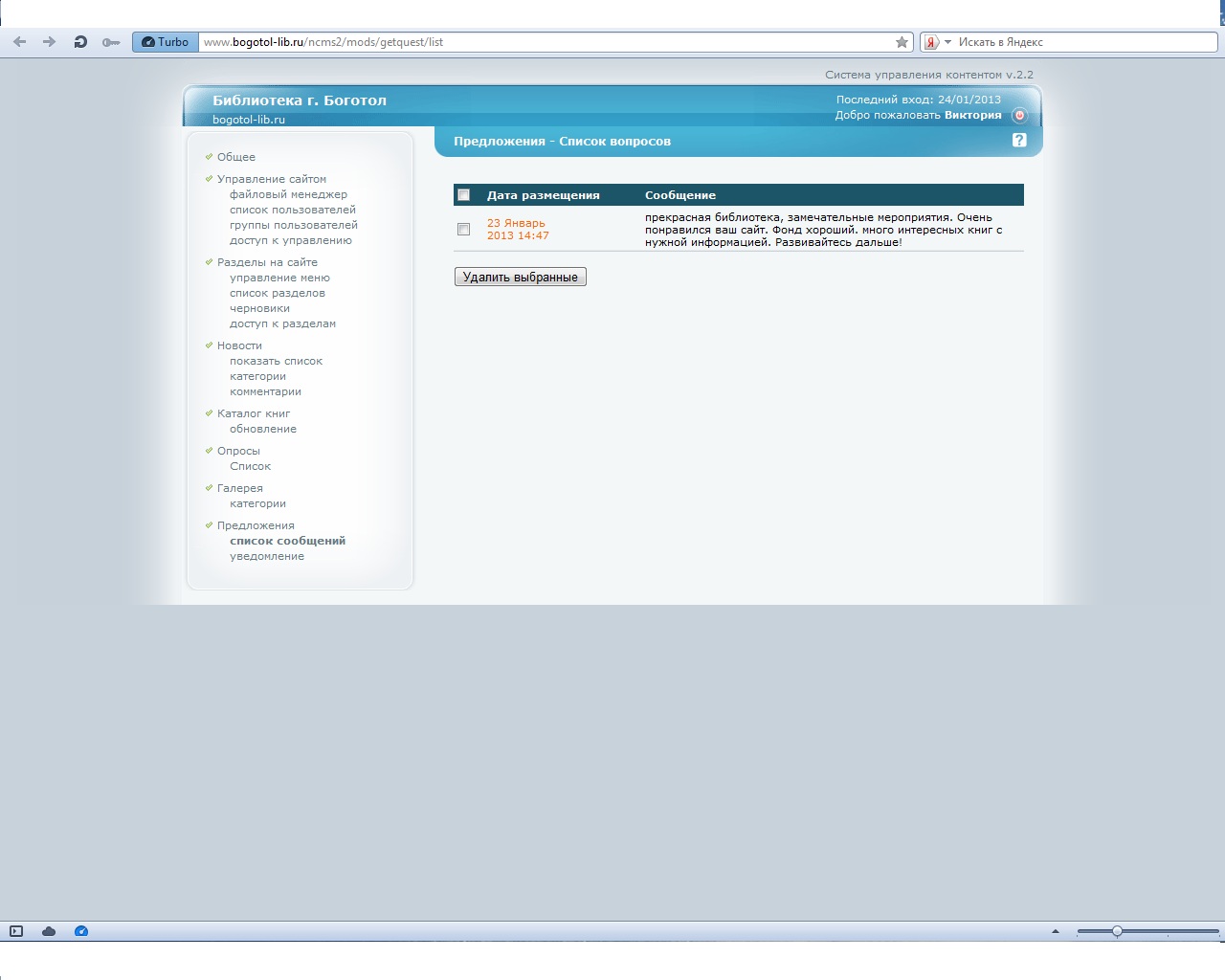 БИБЛИОТЕКА
IT ЦЕНТР
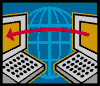